Technology Radar как инструмент изменения ландшафта
#ктоя
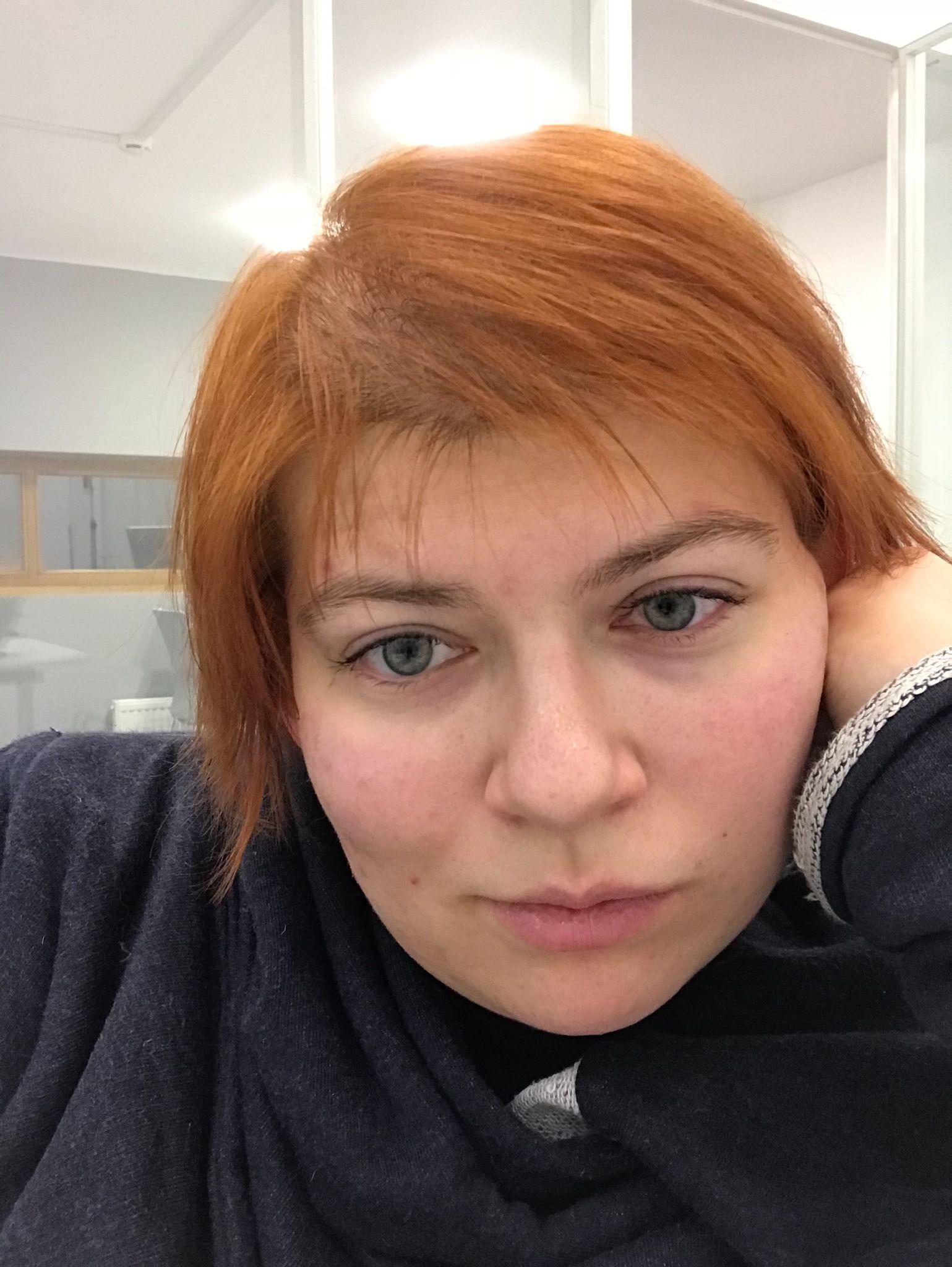 технический руководитель продукта/архитектор в МТС
HSE big data & data viz
nmkhapay@mts.ru 
@madhape
Big Data МТС
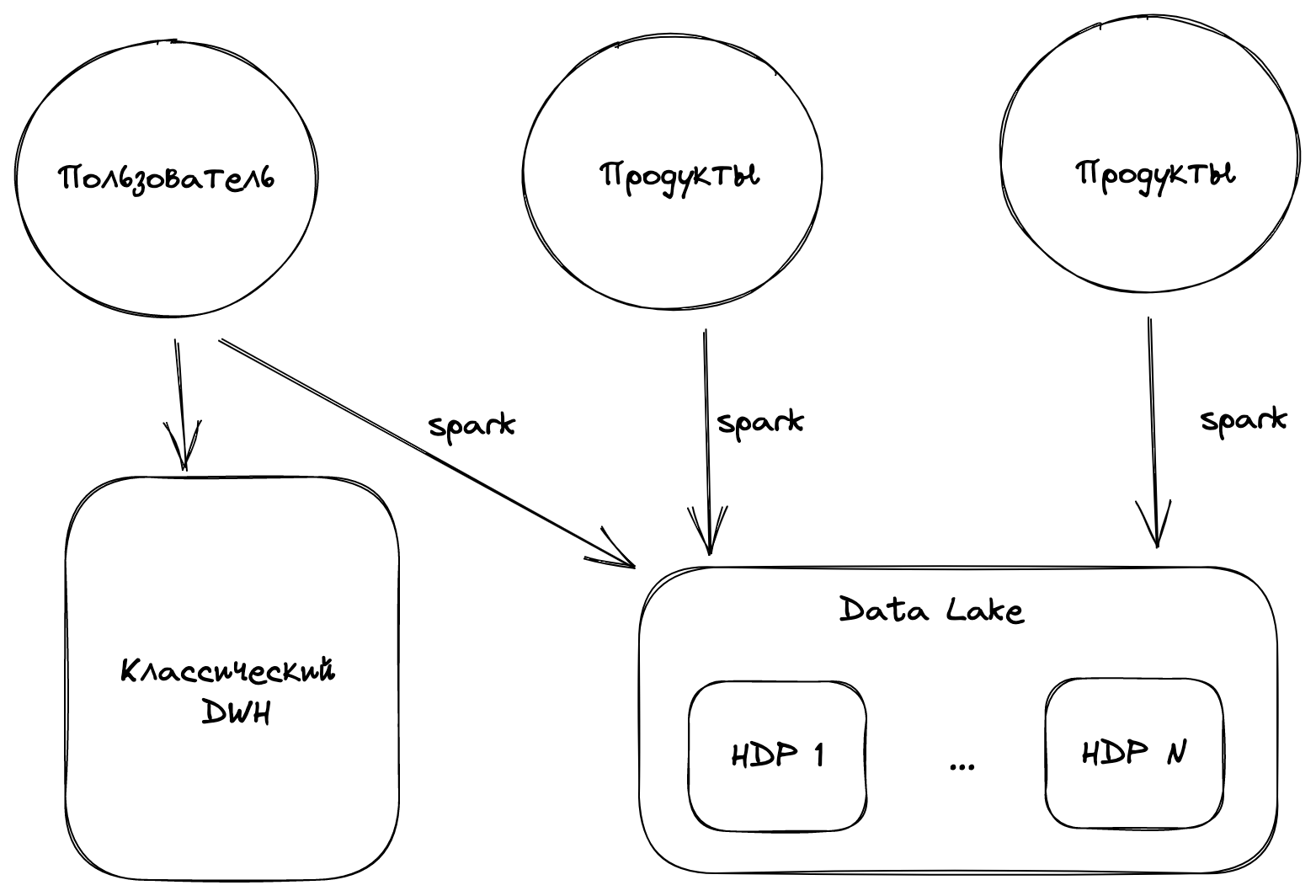 [Speaker Notes: dwh = sas + teradata]
Big Data МТС
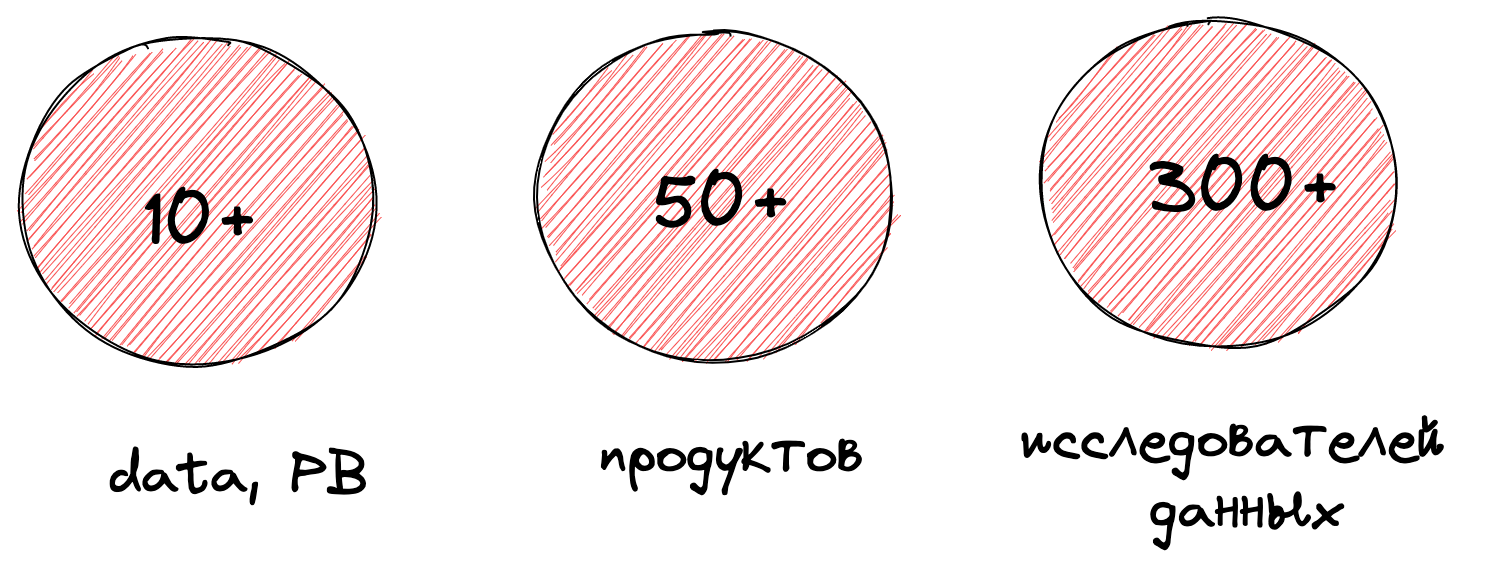 [Speaker Notes: 50+ продуктов - примеры]
Что может пойти не так?
0 -> 50+ продуктов за 4 года
Каждый решал свои задачи по-разному
И провел R&D
И выбрал какое-то экзотическое решение
И написал свое экзотическое решение
Эти решения теперь нужно поддерживать в production среде.
Data Mesh близко...
И наш технологический стек будет транслироваться в другие домены
Эти проблемы можно решить с помощью техрадара
О чем
Что такое технологический радар
Как он помогает нам управлять технологическим стеком
Как мы выстраиваем R&D процесс
Что такое технологический радар
история жизненного цикла технологий
инструмент визуализации текущего состояния технологического стека.
Радар помогает ответить на вопросы типа
Почему мы не используем технологию X?
Как мы относимся к модной технологии Y?
Что стоит использовать в разработке нового сервиса?
На какие технологии мне стоит сделать упор в развитии сотрудников?
Какие технологии и почему не востребованы в нашей компании?
Формат
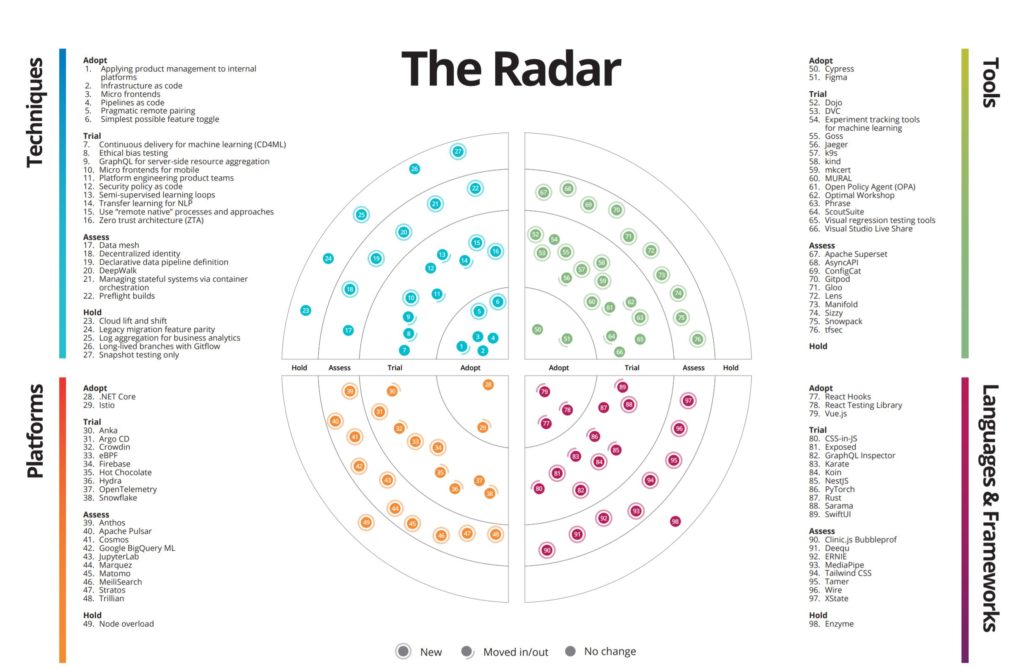 Придумали Thoughtwork  
Используют: 
Zalando, 
AOE, 
Porsche
Технологический радар - категории
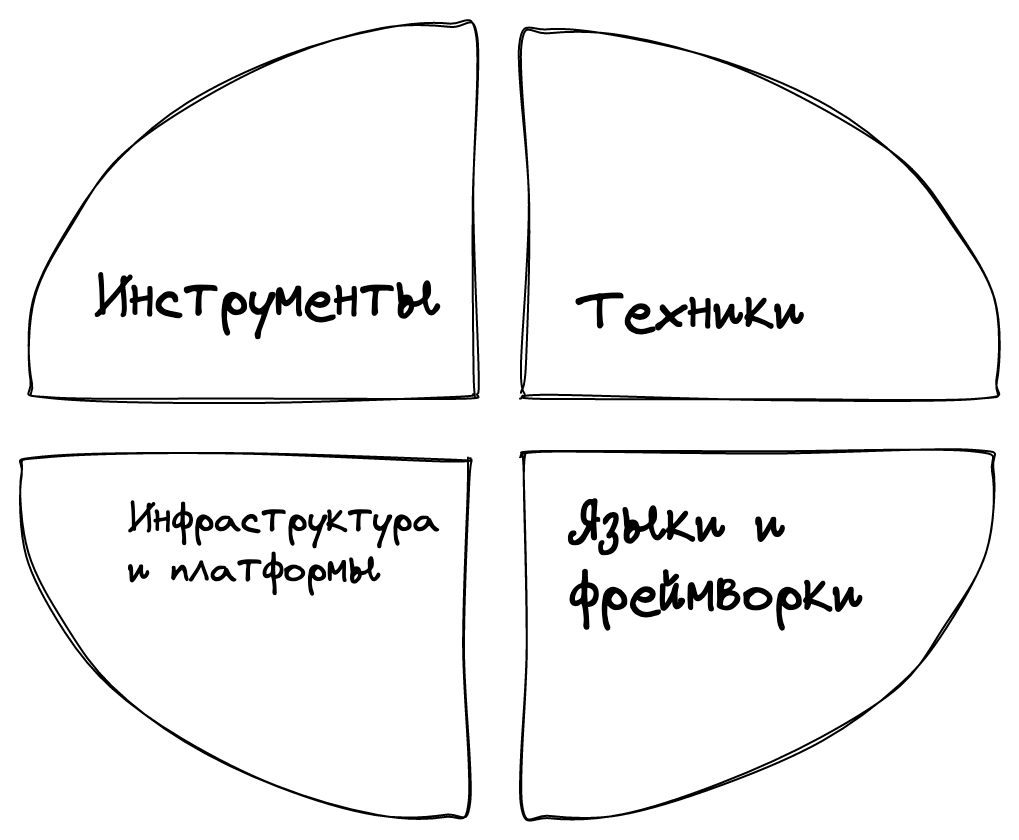 Технологический радар - круги
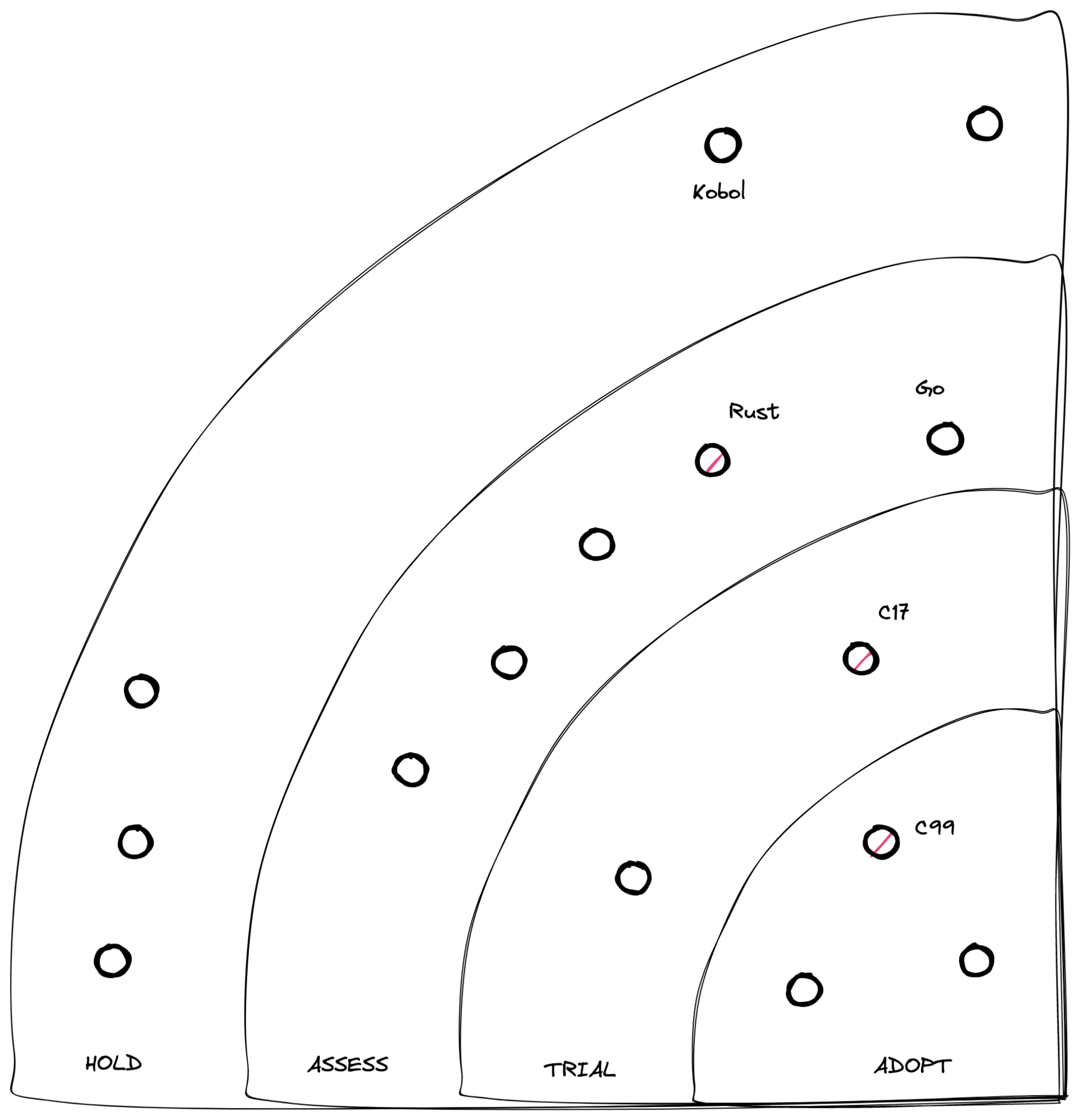 Текущий статус использования технологии в компании
ASSESS – присматриваемся, но пока не используе
TRIAL – тестируем, но не на критичном компоненте
ADOPT – смело используем в production
HOLD – по какой-то причине перестали использовать
Радар МТС Big Data
Был вдохновлен радаром от Thoughtworks с несколькими особенностями
Немного иначе интерпретируем круги
Big Data, DS стек еще развивается, и мы отслеживаем еще и то, что нам не подошло на этапе R&D, в круге TRASH
Мы стремимся к обновлениям раз в квартал, но пока получается раз в полгода
Мы пока не делаем ограничения на количество точек на радаре
Эволюция радара
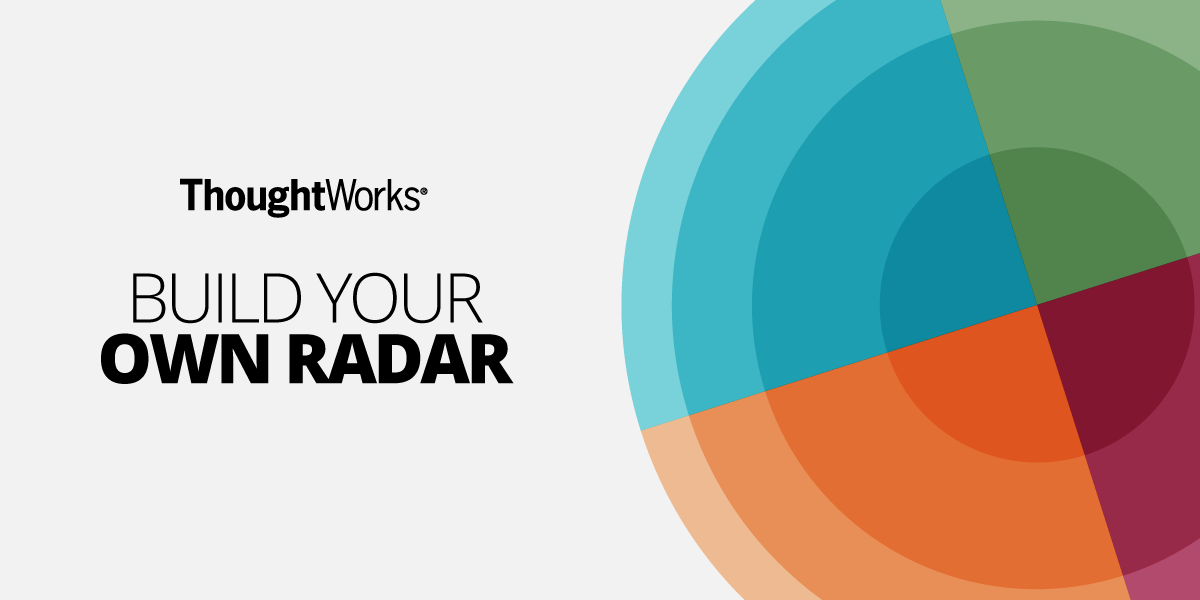 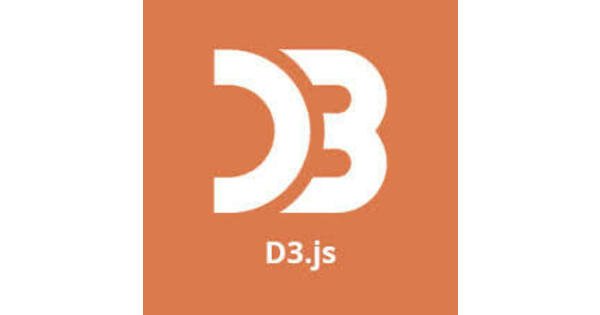 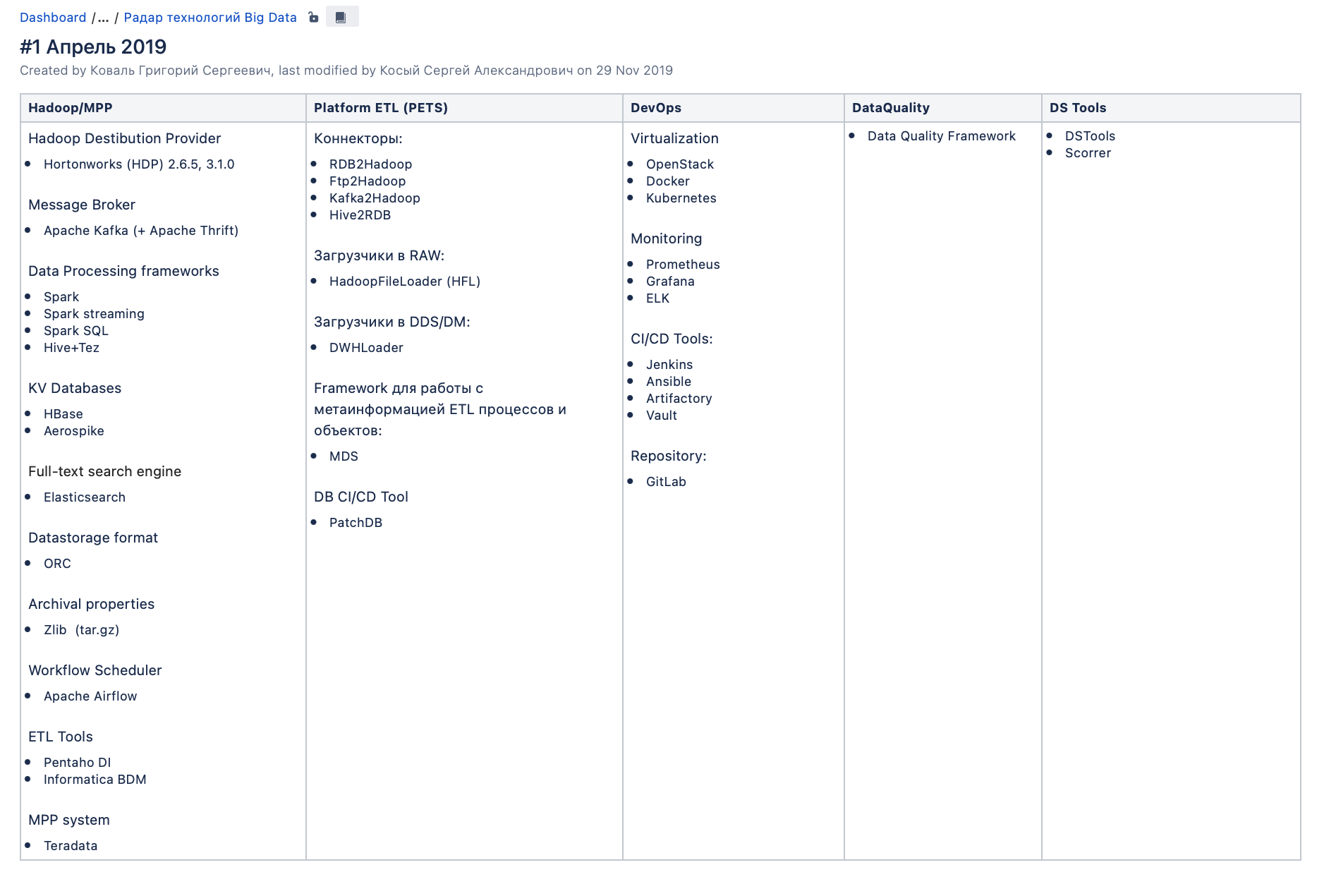 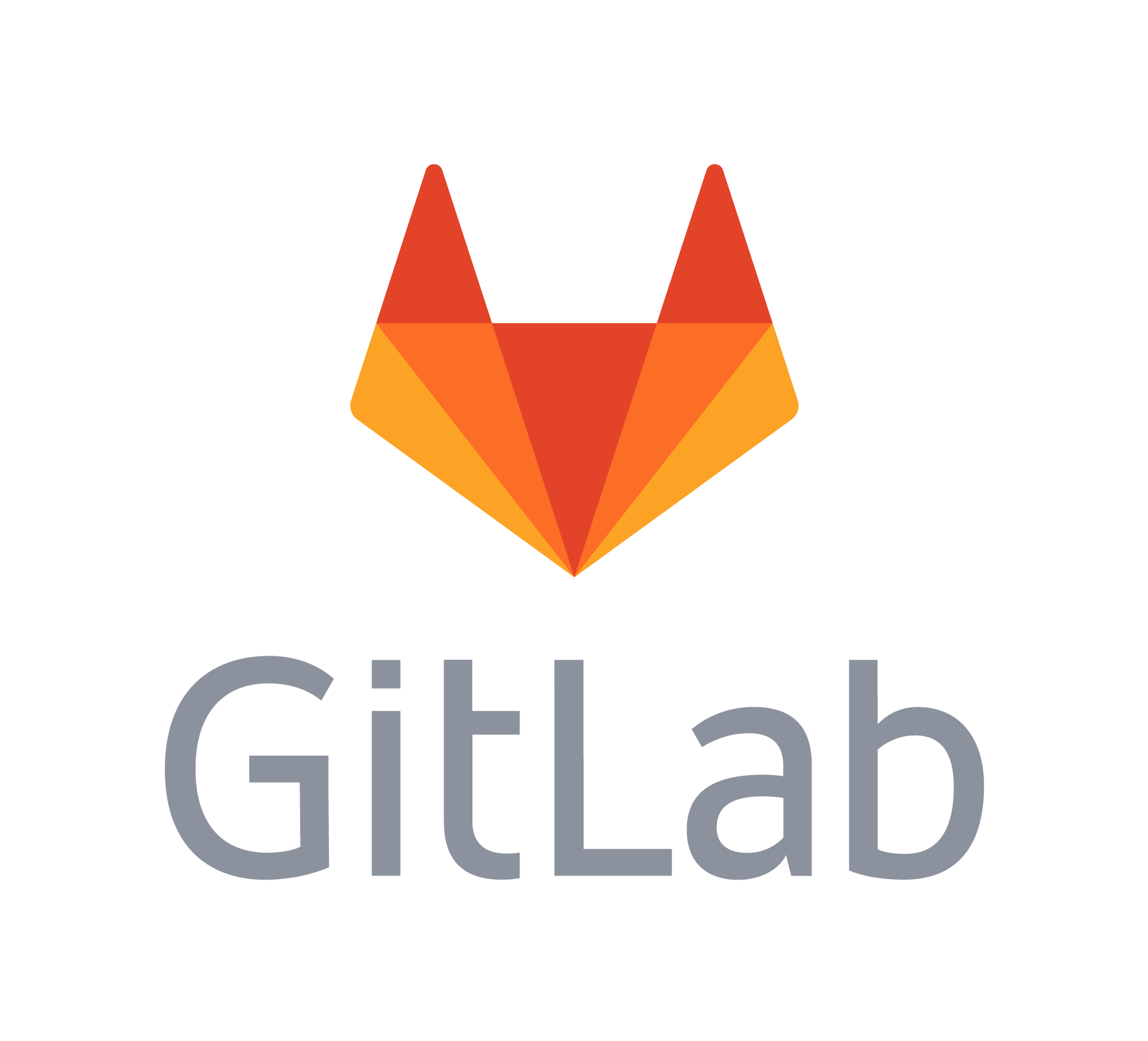 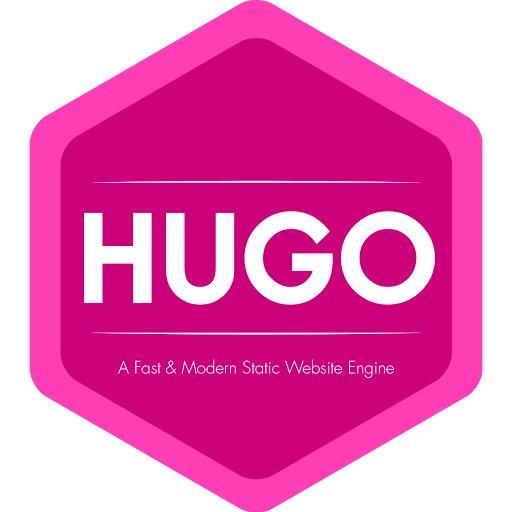 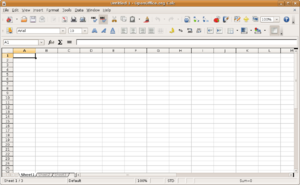 2019
2020
2021
“thoughtworks + наши дополнения”
“что у нас есть”
Радар МТС Big Data 2021Q1-2
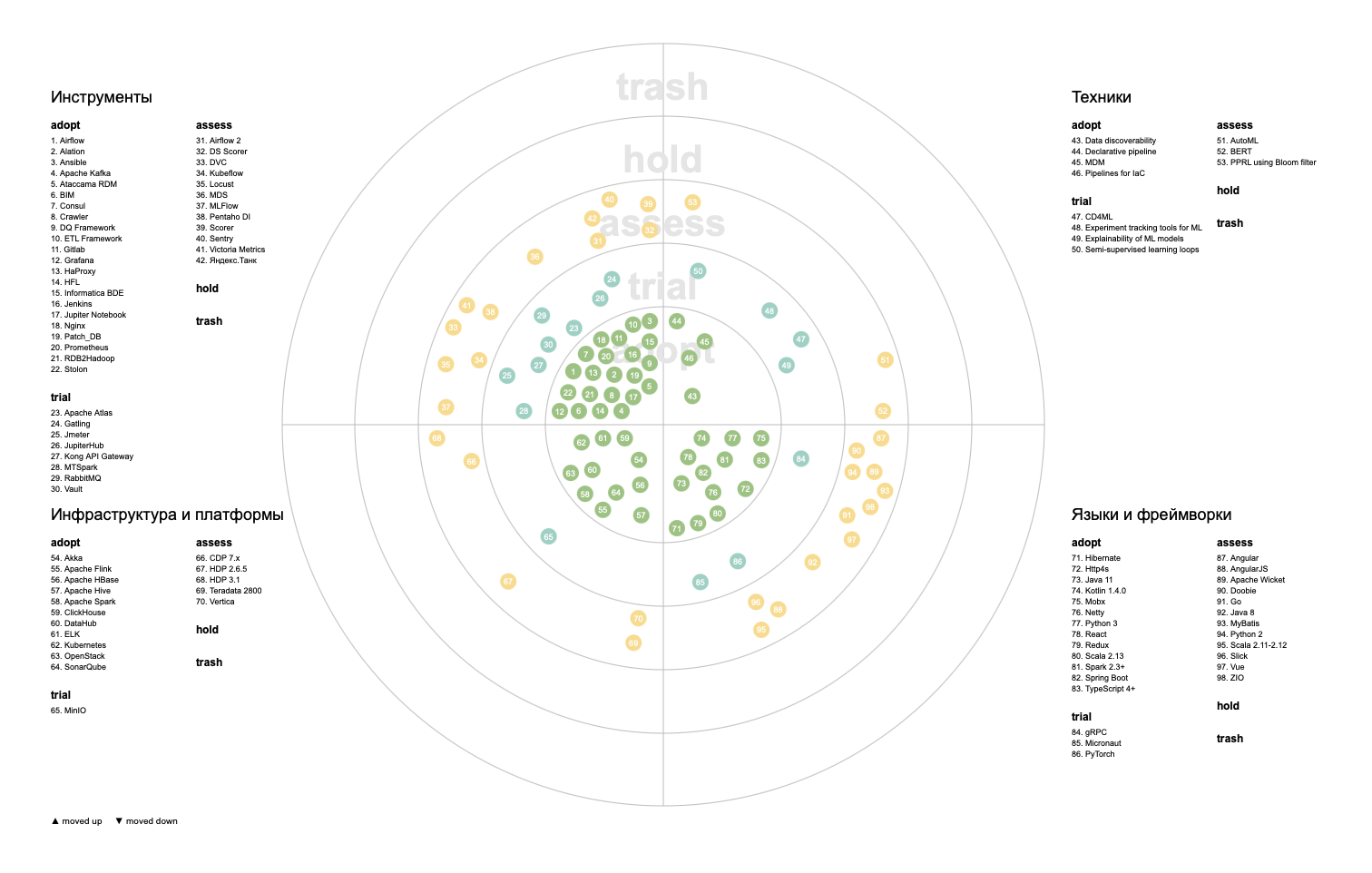 [Speaker Notes: пример про python 2 и его путешествие между кругами]
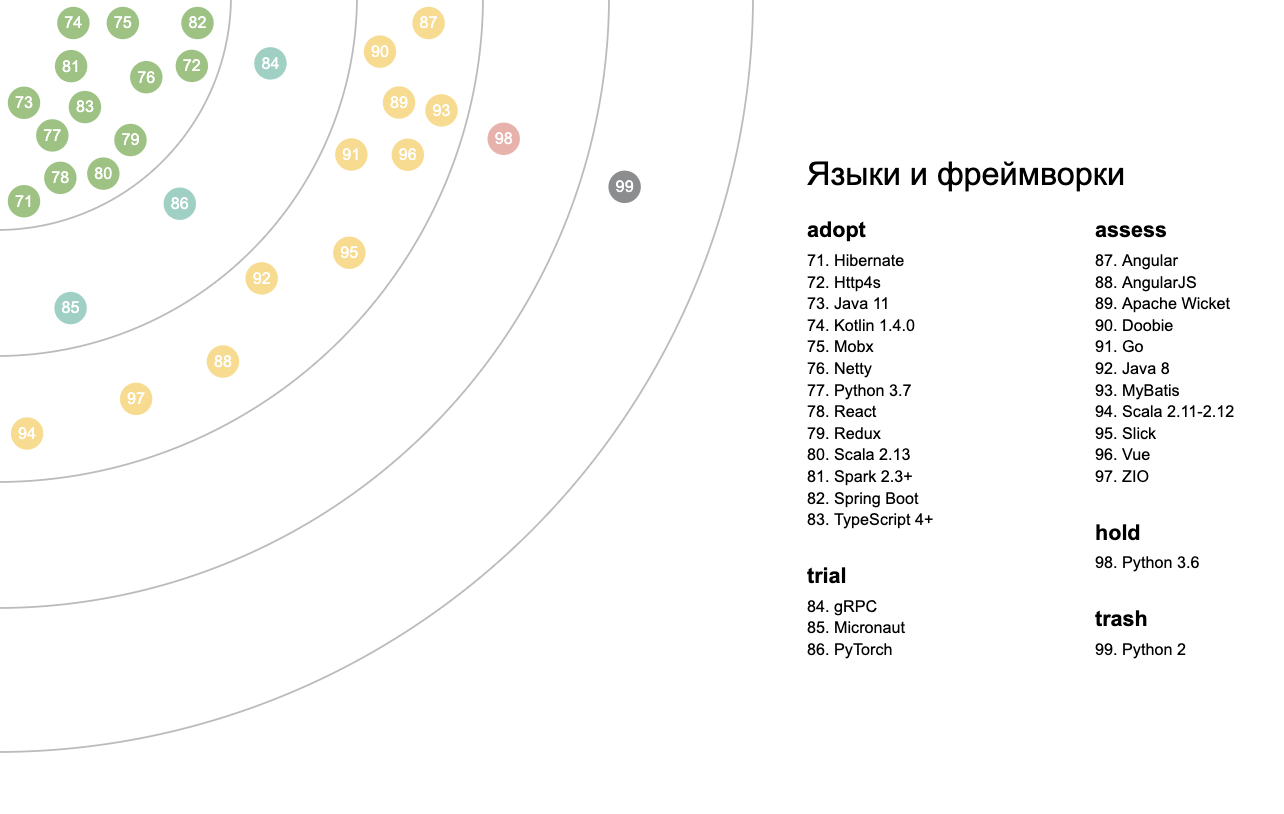 Радар МТС Big Data 2021
Радар МТС Big Data 2021
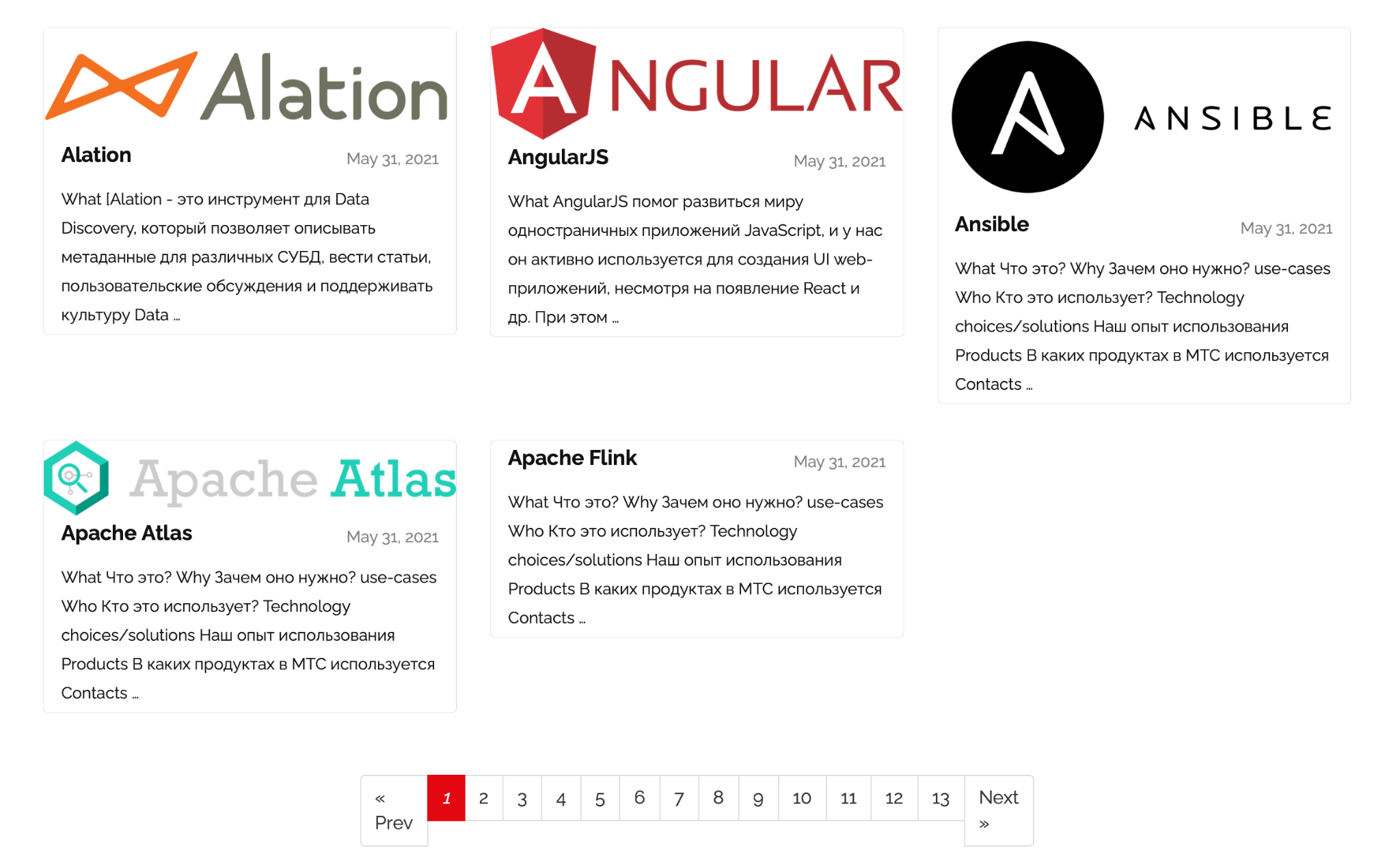 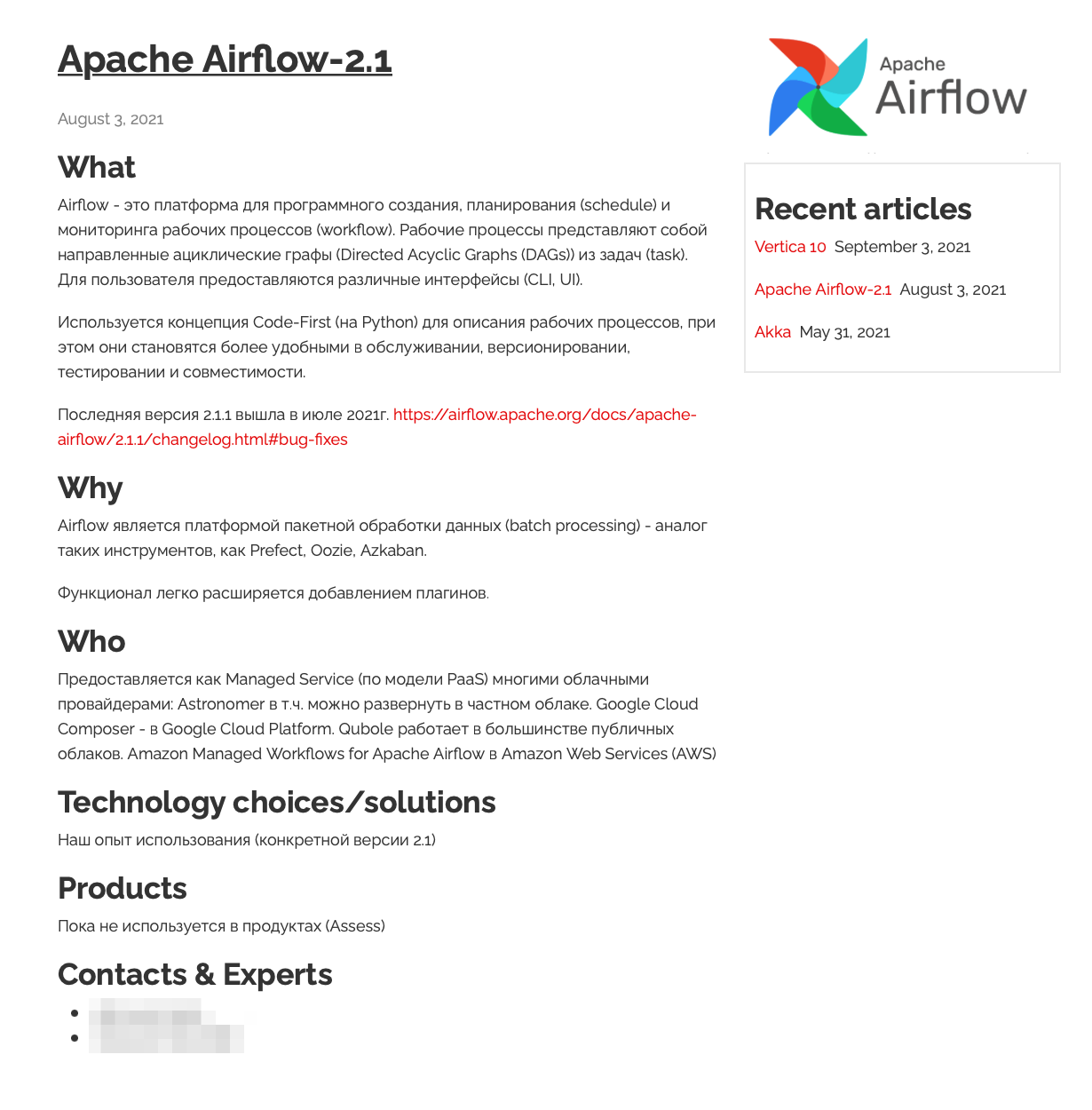 Радар МТС Big Data 2021 Q1-Q2
Радар МТС Big Data - круги
Для нас круг - это стадия жизни продукта,  в котором допустимо использовать эту технологию
Assess == RnD
Trial == MVP
Adopt == Prod
Hold == Legacy
Trash == Fail
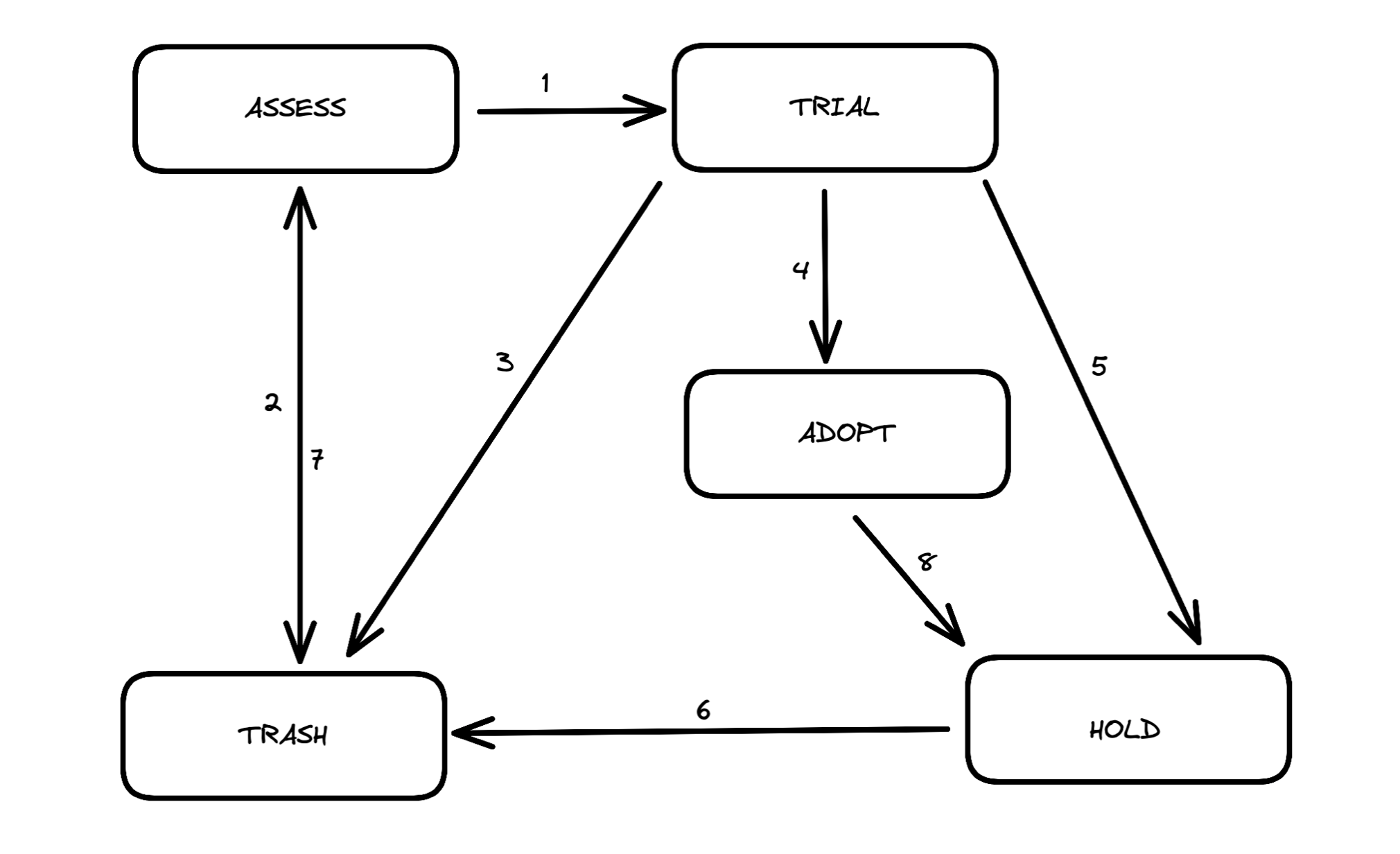 [Speaker Notes: (начался и закончился)]
Жизненный цикл технологий
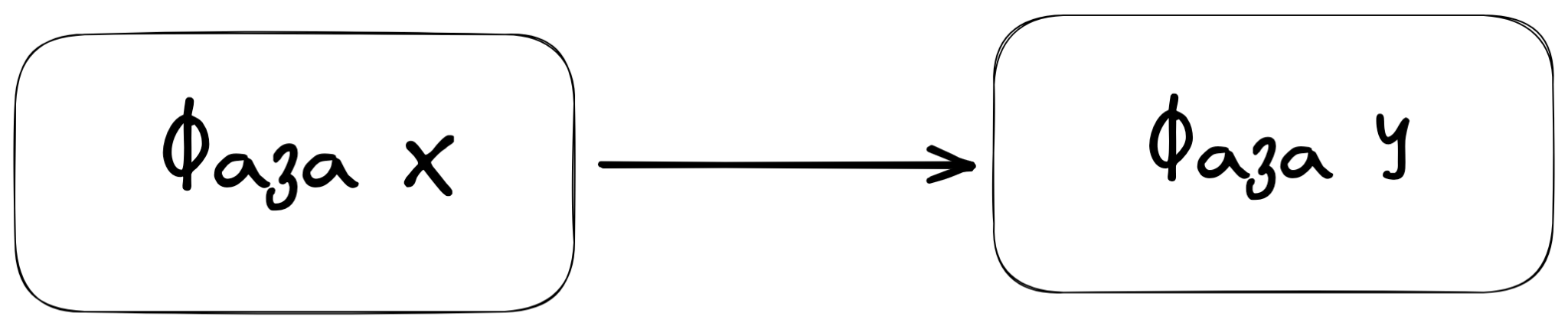 Зачем?
Какой  план?
Сколько это стоит?
Артефакты
Метрики
Assess aka RnD
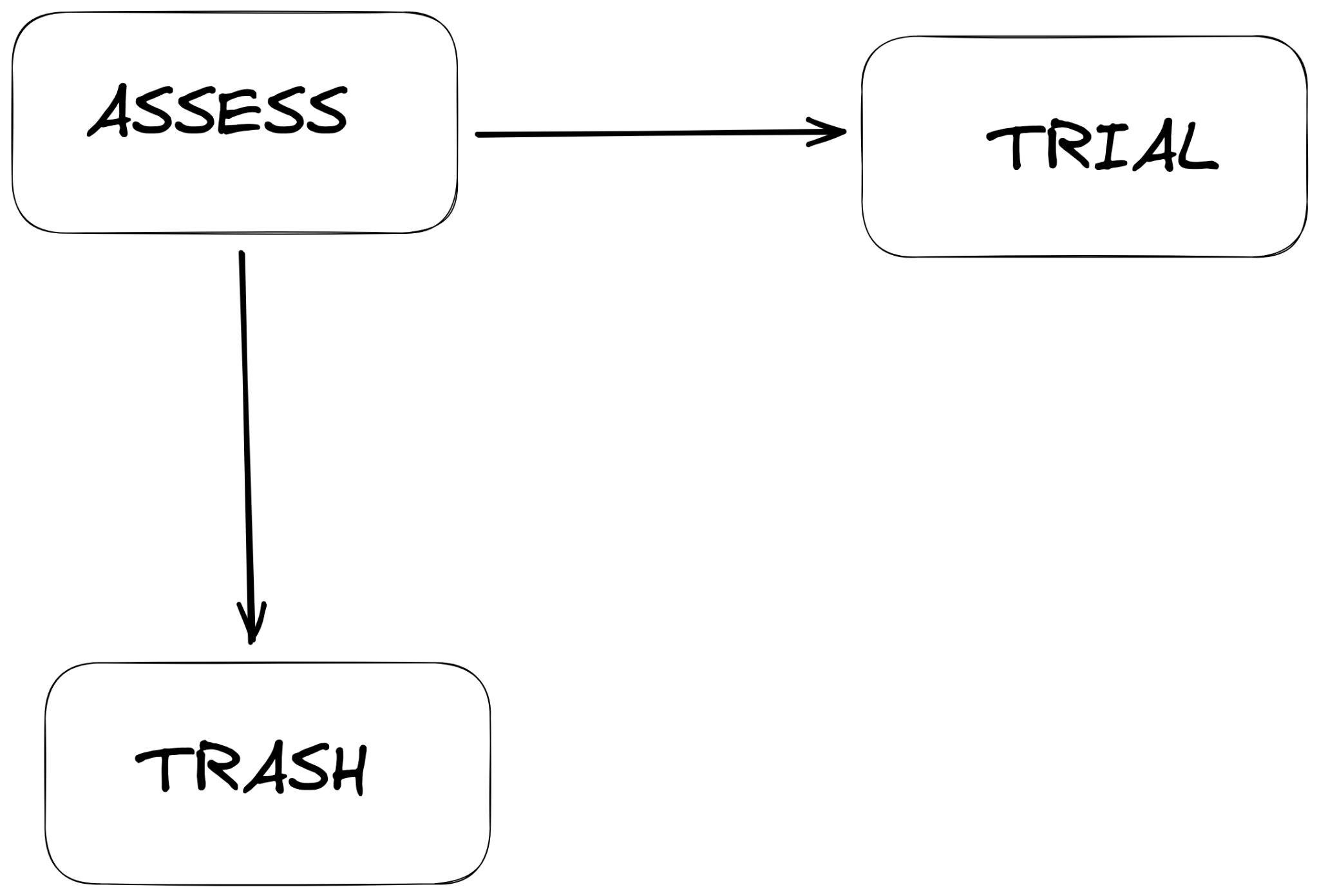 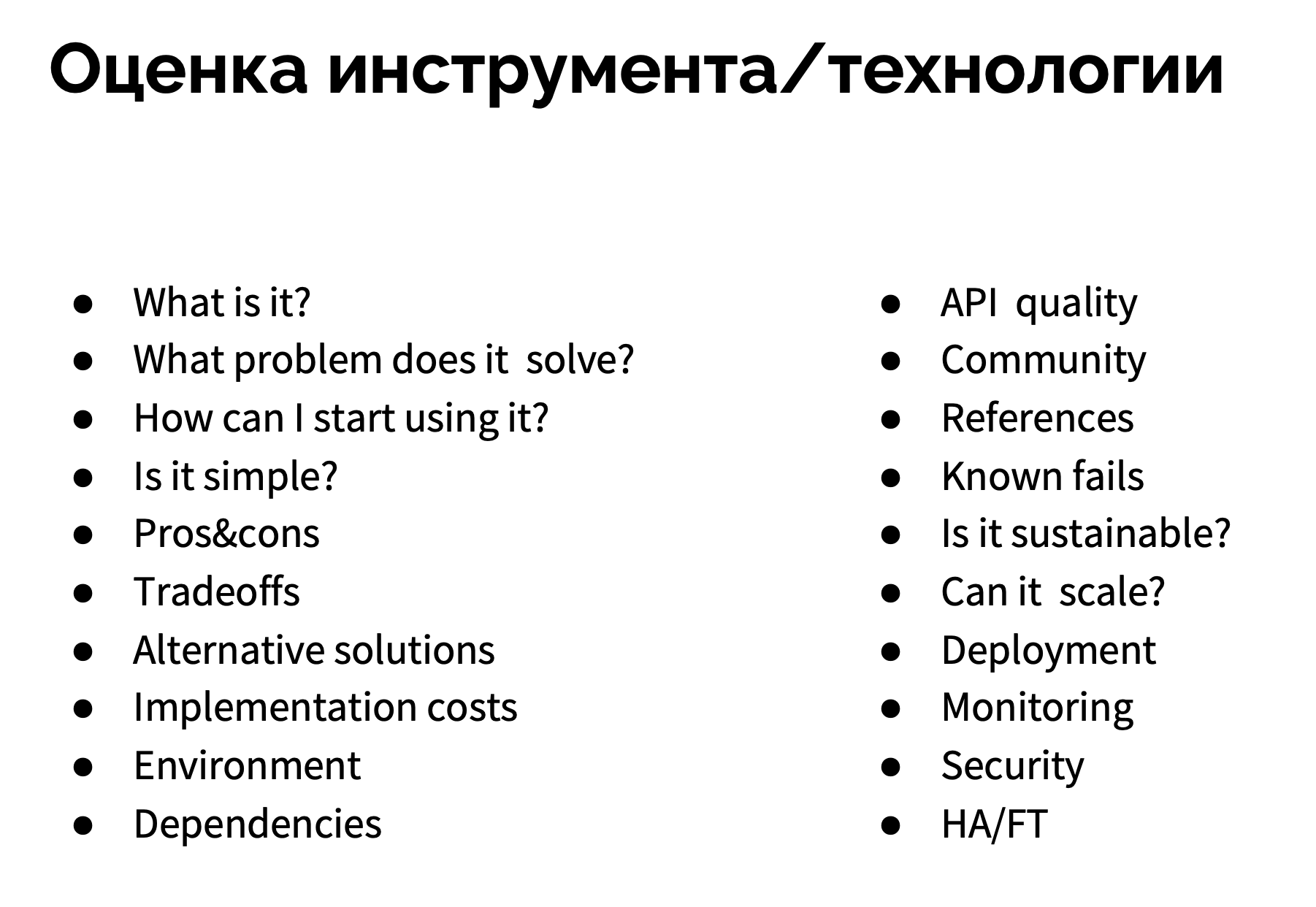 [Speaker Notes: пример про горячий featurestore и redis]
Trial aka MVP
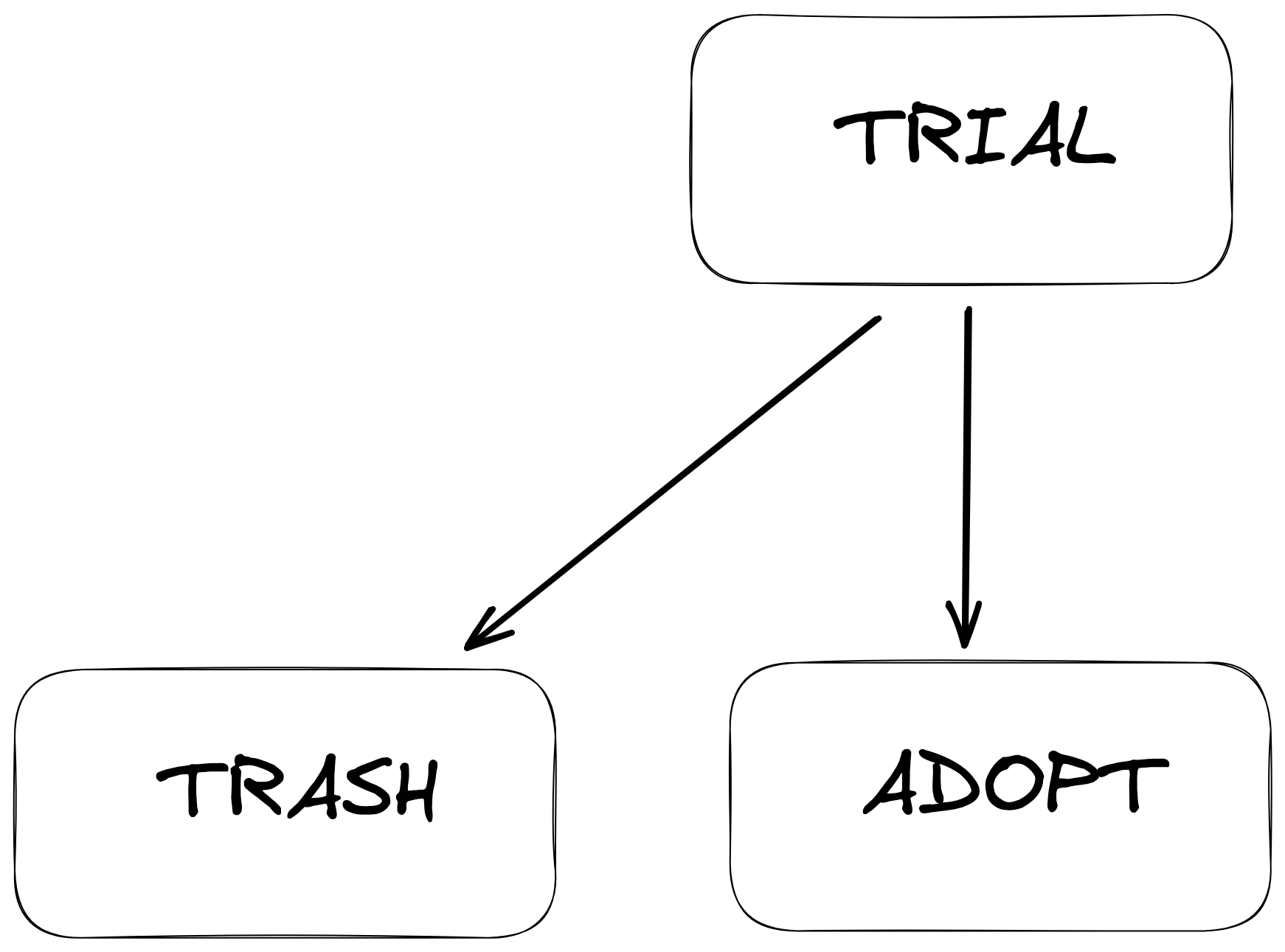 Требования
Тест(ы) на продуктах
Расчет TCO (total cost of ownership)
Планы по переходу
[Speaker Notes: Пример: “мы хотим поиспользовать clickhouse”
пример про горячий featurestore и redis
расшифровать tco]
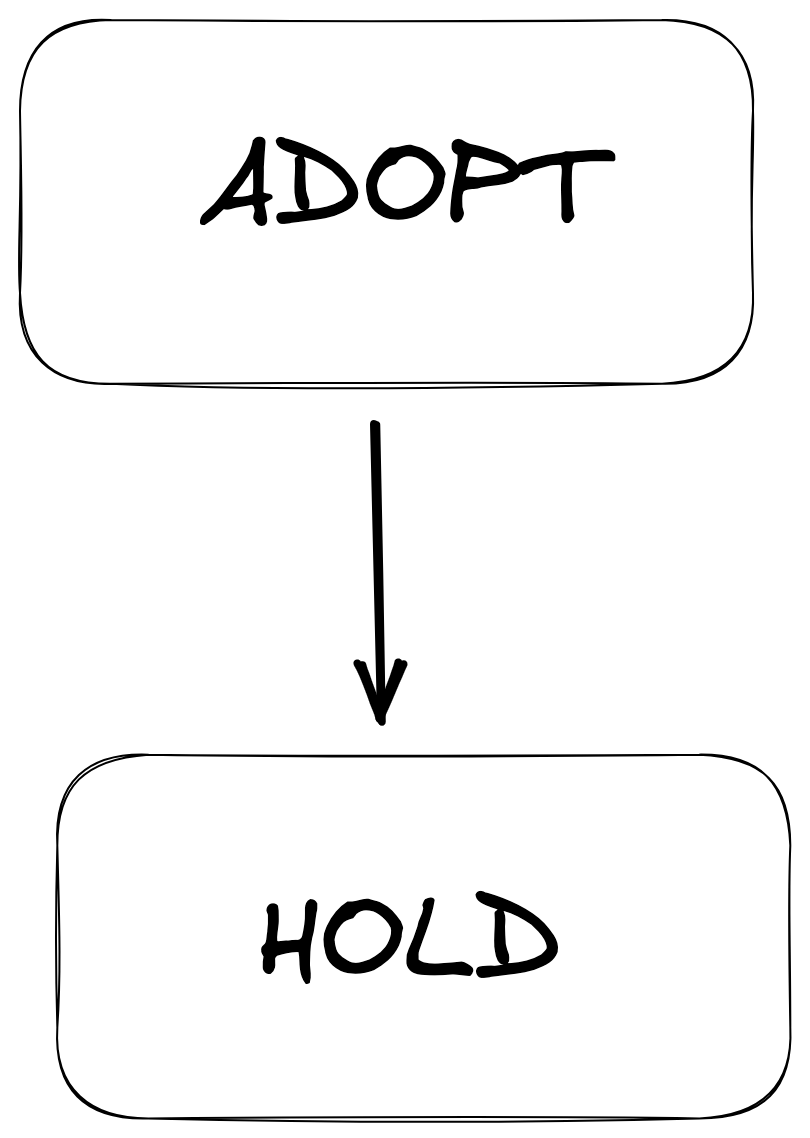 Adopt aka prod
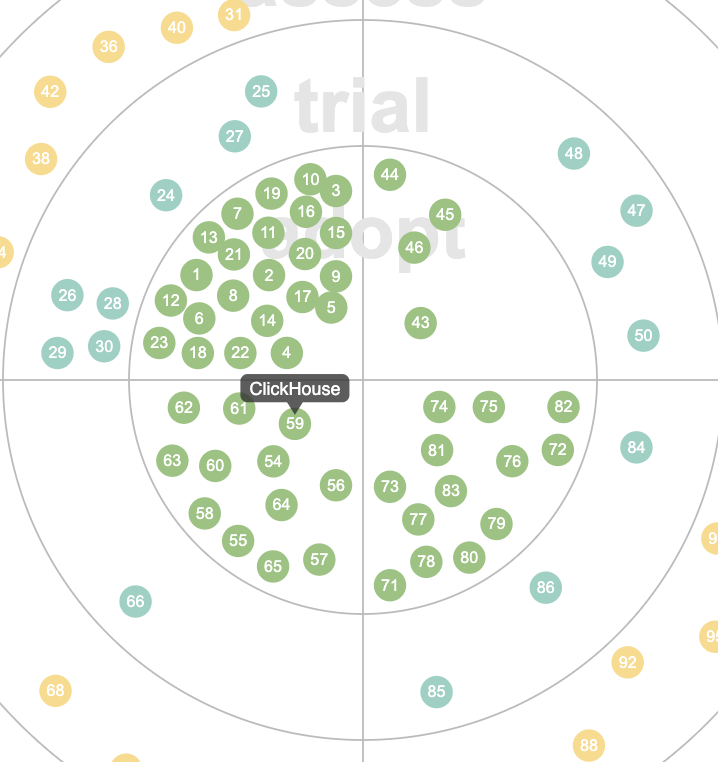 Масштабирование
Развитие экспертизы
Поддержка и эксплуатация
Гайды, обучения
[Speaker Notes: пример про горячий featurestore и redis]
Hold aka Legacy
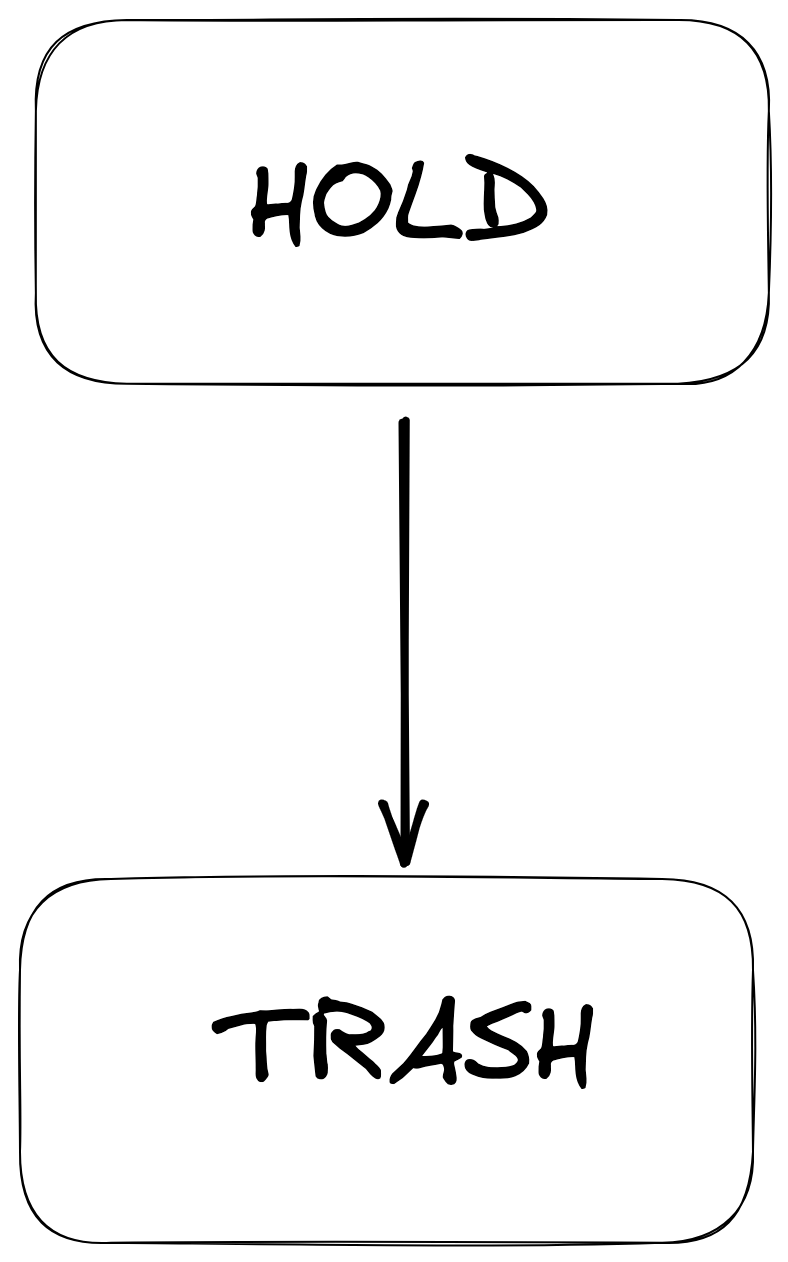 Почему отказываемся?
На что переходим?
Как переходим?
Кто переходит?
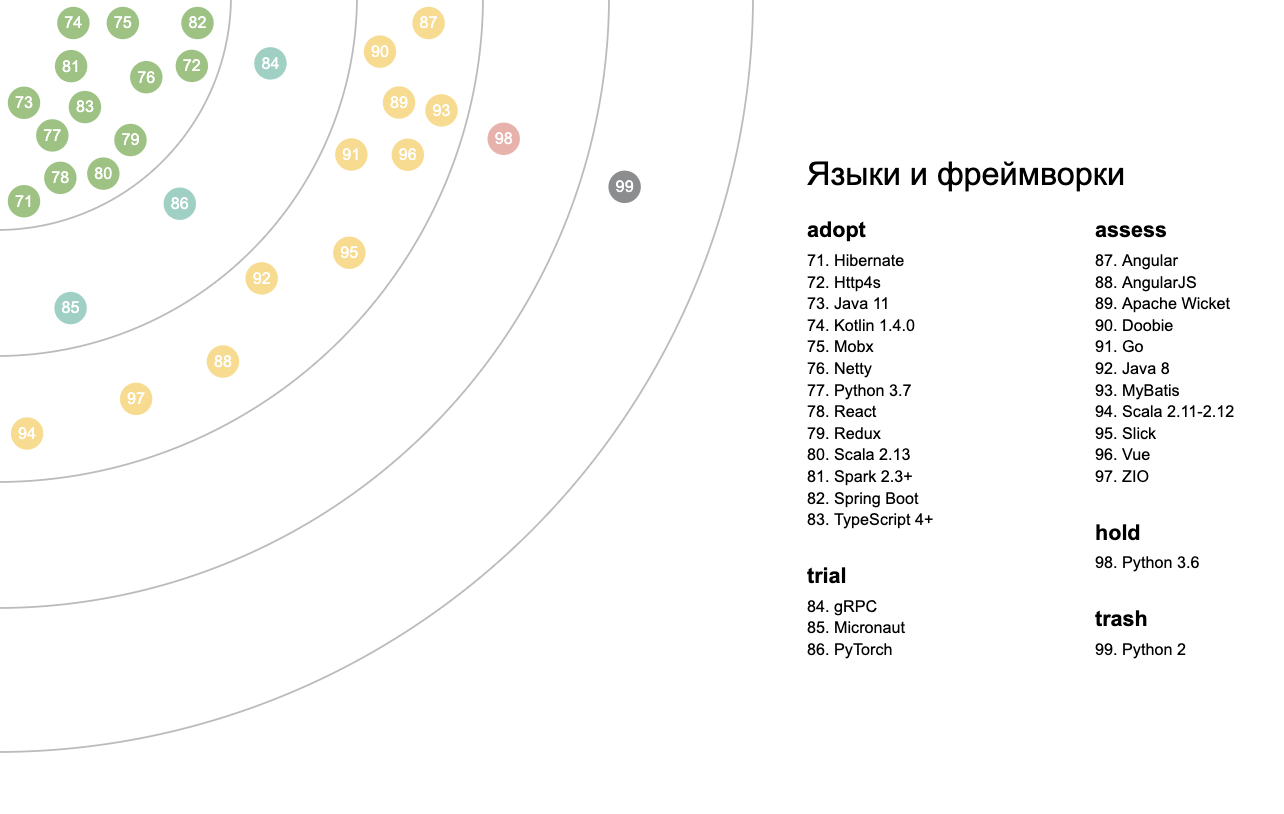 [Speaker Notes: py2 в мире]
Trash aka Fail
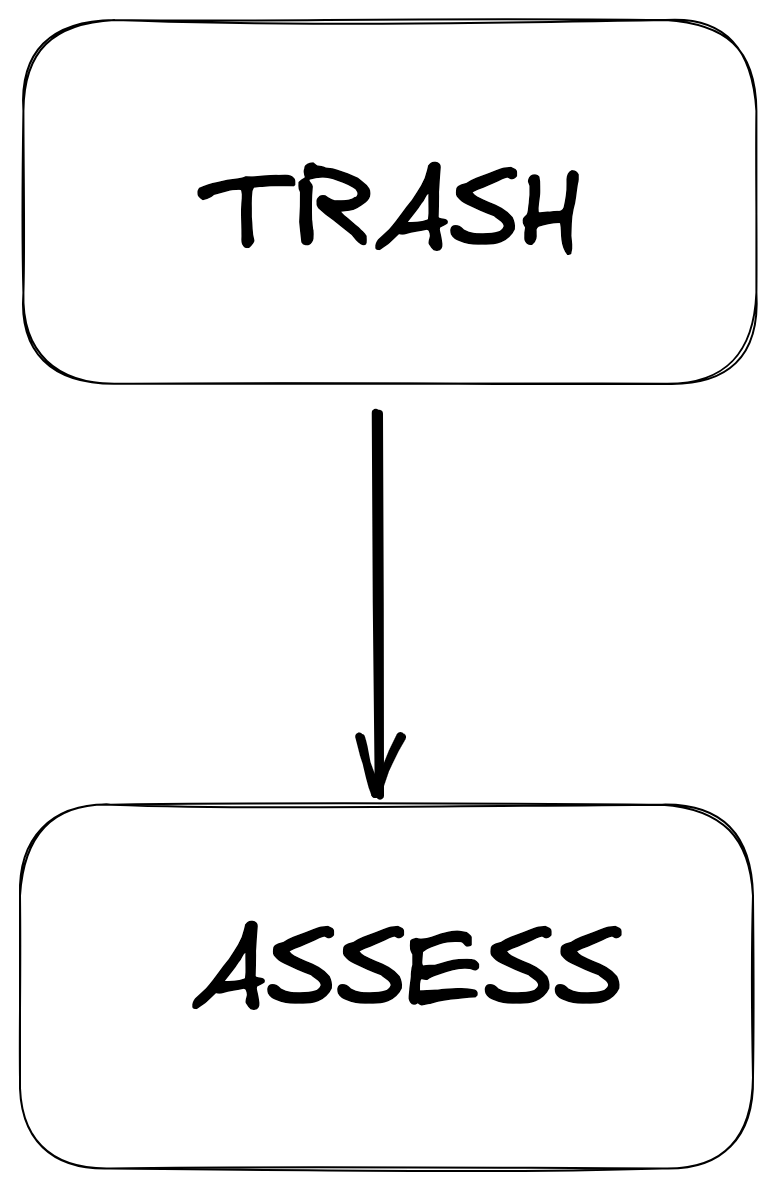 Почему  нет
Это точно никто не использует?
Обзор Trash
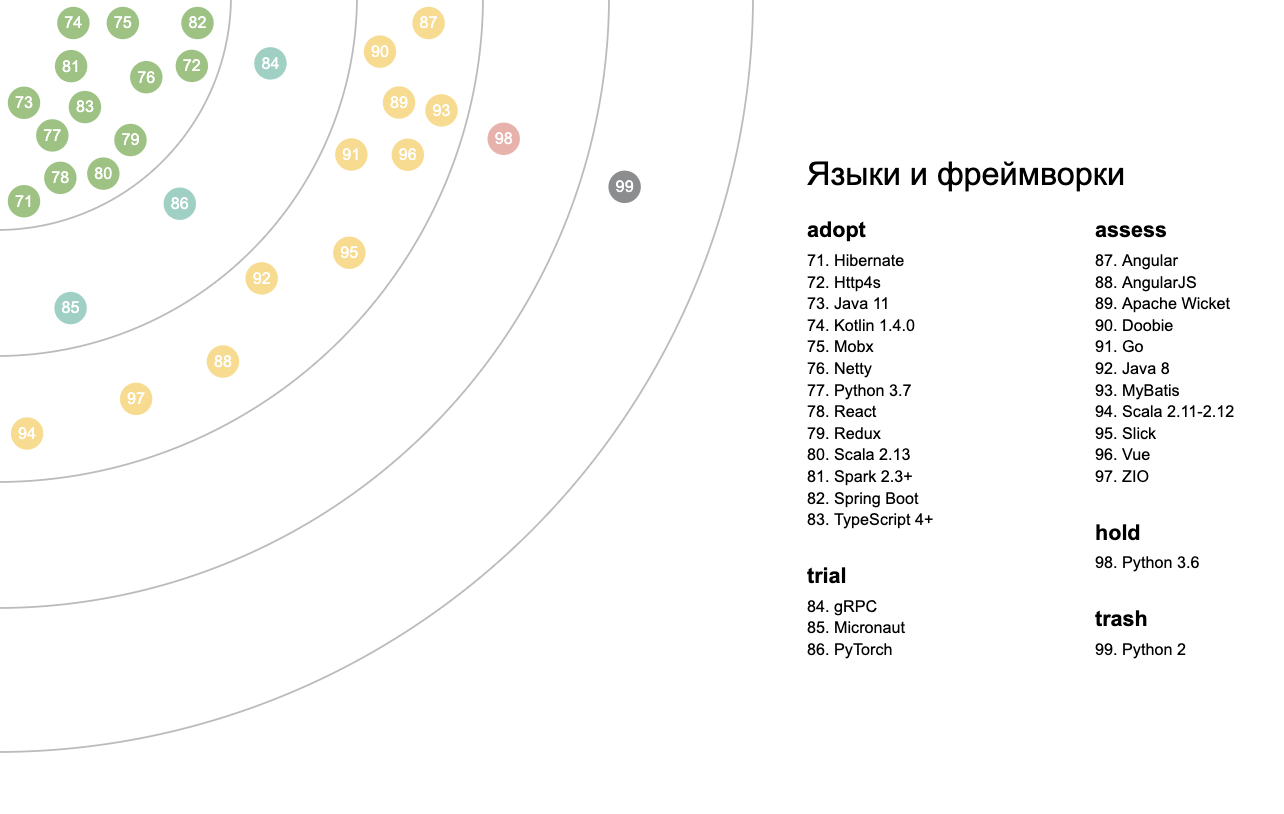 [Speaker Notes: Пример про metacat]
Что в итоге?
Мы готовы рассказывать и давать рекомендации по технологическому стеку для (big)data-продуктов
Не было больше ни одного R&D Clickhouse
Есть наглядный инструмент для коммуникаций о нашем технологическом стеке
Есть список экспертов по технологиям, которые мы используем
Kanban-доска для наших R&D
Спасибо!
nmkhapay@mts.ru 
@madhape